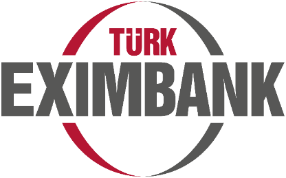 İHRACATIN FİNANSMANINDA TÜRK EXıMBANK
TÜRKİYE İHRACAT KREDİ BANKASI A.Ş.
0 (850) 200 55 00
www.eximbank.gov.tr
TÜRK EXIMBANK
YASAL STATÜ
1987 yılında kuruldu (Bakanlar Kurulu Kararı ile)
Sermayesinin tamamı Hazine’ye ait 
Ülkemizin tek resmi ihracat finansman kuruluşu
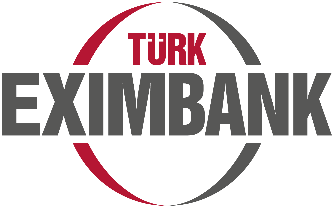 AMAÇLAR
İhracatın artırılması
İhraç ürünlerinin ve pazarlarının çeşitlendirilmesi
Rekabet gücü kazanımı
Riskten arındırılmış bir ortamda iş yapma imkanı sağlanması
YENİ ŞUBELER
Mevcut Şube Ağımız
İstanbul Avrupa Yakası Şube
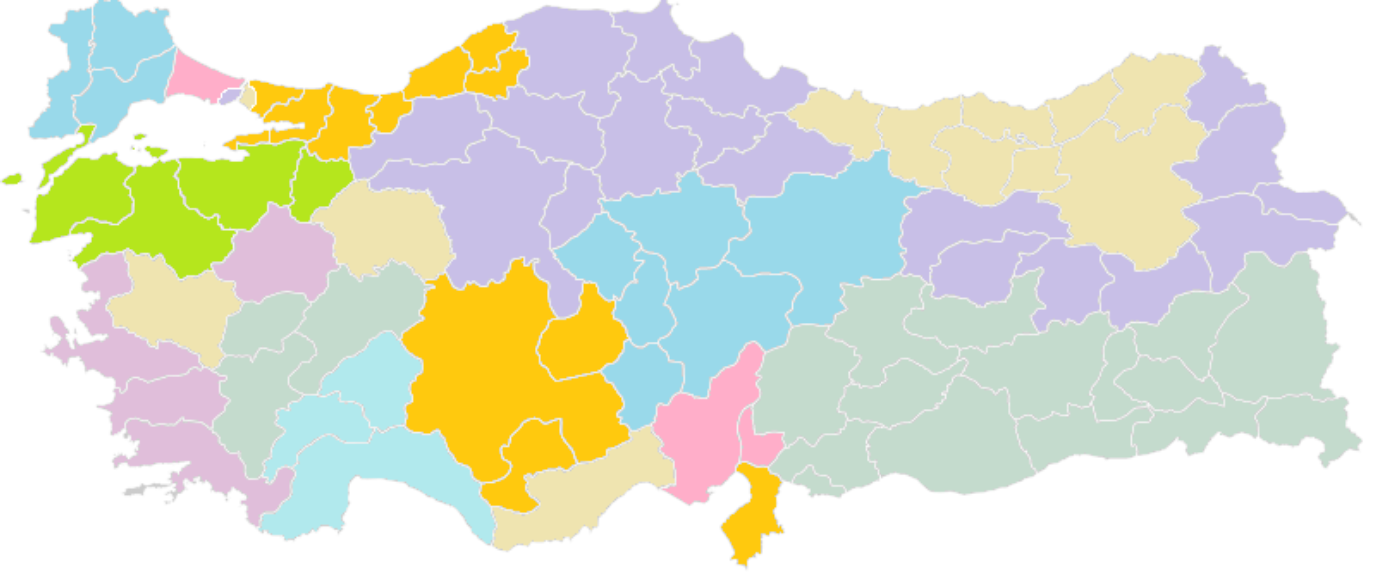 Maltepe Şube
Marmara Bölge Müdürlüğü
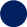 Trabzon Şube
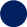 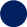 Gebze Şubesi
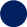 Odakule Ş.
Çorlu Şube
20 
ŞUBE
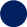 Ankara Bölge 
Müdürlüğü
Bursa Şubesi
Eskişehir Şube
Kayseri Şubesi
Manisa Şube
Gaziantep Şubesi
Konya Şubesi
Adana Şubesi
Ege Bölge 
Müdürlüğü
Denizli Şubesi
İskenderun Şubesi
Mersin Şubesi
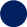 Antalya Şubesi
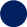 Yıllık Performansımız ve Hedeflerimiz…
2020 Yılında ihracata 50 milyar $
destek vermeyi hedefliyoruz.
44,1
44,2
Milyar $
39,3
33
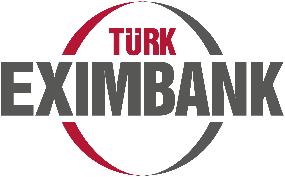 Rakamlarla TÜRK EXIMBANK (2018)
Türkiye’nin En Büyük Alacak Sigortası Şirketi

  Yurtdışı Fon Temininde 7. Büyük Banka

  Kredi Büyülüğünde Türkiye’nin 8. Büyük Bankası

  İhracat Kredilerinin %50’ini Tek Başına Veren Banka
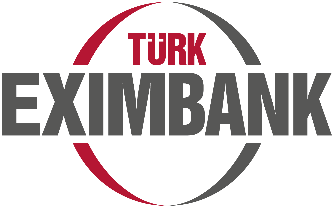 Müşteri Sayımız
Toplam Firma Sayısı
KOBİ Firma Sayısı
12.584
9.188
%73 KOBİ oranı
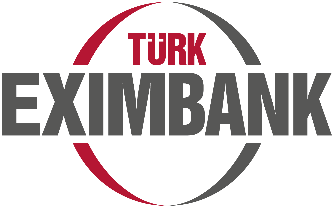 Finansman Programlarımız
YURT İÇİ 
KREDİLER
ALACAK 
SİGORTASI
ULUSLARARASI KREDİLER
2  KISA VADELİ

1  ORTA UZUN VADELİ
4  ULUSLARARASI 
     TİCARETİN   
     FİNANSMANI

1  PROJE KREDİLERİ
6  KISA VADELİ

7  ORTA UZUN VADELİ

5  DÖVİZ KAZANDIRICI 
     HİZMET
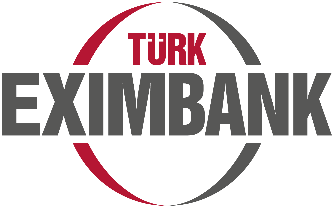 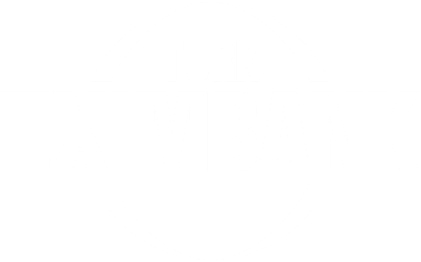 YURT İÇİ KREDİLER
KREDİ PROGRAMLARININ ORTAK ÖZELLİKLERİ
Mal ve Hizmet İhracatı Taahhüdü

Teminat (Teminat Mektubu, KGF Protokolü)

Her firma için aynı faiz oranı

Program limiti

Vergi İstisnası (BSMV)
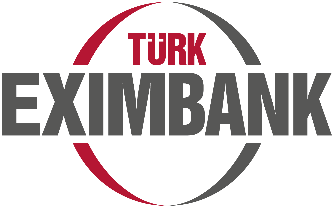 KREDİ KULLANICISI FİRMALAR
İhracatçı

imalatçı (ihracata yönelik mal üreten)

imalatçı-ihracatçı
Mal ihracatı
Turizm işletmeleri ve seyahat acentaları

Özel havayolu firmaları

Nakliyat işletmeleri

Müteahhitlik firmaları

Müşavirlik, mühendislik ve yazılım firmaları
Hizmet ihracatı
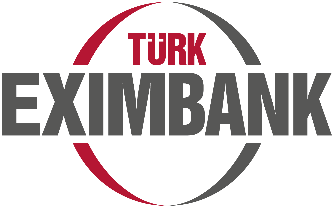 YURT İÇİ KREDİ PROGRAMLARI
DKH* KAPSAMINDAKİ KREDİLER
KISA VADELİ KREDİLER
ORTA UZUN VADELİ KREDİLER
İhracata Yönelik İşletme Sermayesi Kredisi

İhracata Yönelik Yatırım Kredisi

Yurtdışı Mağazalar Yatırım Kredisi

AYB Kredisi

Marka Kredisi

Gemi İnşa ve İhracatı Finansman Programı

Özellikli İhracat Kredisi
DKH Kredisi

Turizm Kredisi

Uluslararası Nakliyat Kredisi

Fuar Kredisi

Yurt Dışı Müteahhitlik Hizmetleri Köprü Kredisi
Sevk Öncesi İhracat Kredisi

Reeskont Kredisi

Sevk Sonrası Reeskont Kredisi

İhracata Hazırlık Kredisi

KOBİ İhracata Hazırlık Kredisi

DTŞ İhracat Kredisi
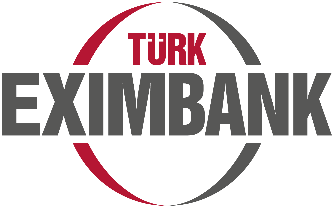 *DKH: Döviz Kazandırıcı Hizmetler
UYGULAMAYA ALINAN YENİ ÜRÜNLER
LEASİNG ŞİRKETLERİ KREDİ PROGRAMI

FİNANSAL KURULUŞLAR ALICI KREDİSİ SİGORTASI

KISA VADELİ İHRACAT KREDİ SİGORTASI-HİZMET

İVME PAKETİ
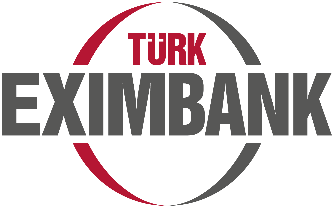 LEASING ŞİRKETLERİ KREDİ PROGRAMI
Leasing şirketleri aracılığı ile Türk Eximbank kaynağından kredi imkanı
İhracata yönelik yatırımların orta – uzun vadeli finansmanı
Azami 5 yıl vade
Başlangıçta 200 milyon dolar limit
1 yıla kadar geri ödemesiz dönem
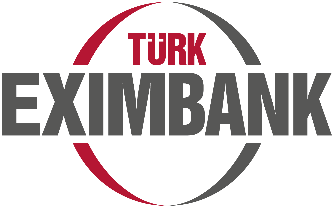 FİNANSAL KURULUŞLAR ALICI KREDİSİ SİGORTASI
Finansal kuruluşlarca Türk Malı ve Hizmeti ihracatının finansmanı için verilen alıcı kredileri, Türk Eximbank tarafından sigortalanmaktadır. 
Yurt dışında yerleşik kamu veya özel kredi borçlusu tarafından ödenmemesi riski kapsanmaktadır.
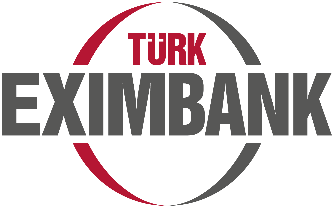 KISA VADELİ İHRACAT KREDİ SİGORTASI-HİZMET
Döviz kazandırıcı hizmetler dahil faturalı, vadeli hizmet alacakları için sigorta garantisi,
Hizmet sektöründeki firmalar için garanti kapsamına alınan vadeli hizmet alacaklarına ıskonto imkanı,
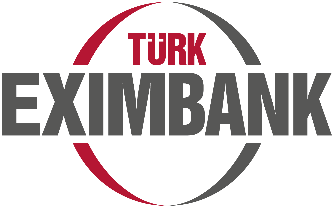 İVME (İleri Verimli Milli Endüstri) PAKETİ
2 Milyar TL banka limiti
Yüksek teknoloji ürün ihracatına yönelik
1 yıl anapara ödemesiz toplam 3 yıl vadeli TL kredi imkanı (2 yıl vadeli devlet tahvili faizinin % 70'i: Örnek 18.02.2020 tarihli kullandırımda ilk taksit faizi %8,85) 
Yüksek teknoloji ihracatı için 1 yıl anapara ödemesiz 5 yıl vadeli işletme kredisi (EURIBOR+2,70)
Türk menşeli yatırım malı harcamaları için 3 yıl anapara ödemesiz 10 yıl vadeli yatırım kredisi (EURIBOR+2,60)
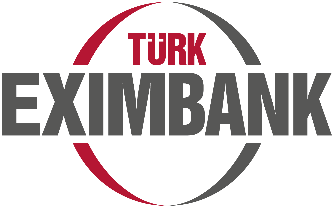 KREDİLENDİRME SÜRECİ (DOĞRUDAN KREDİLER)
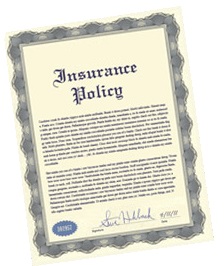 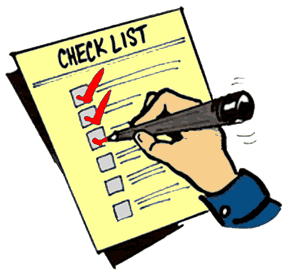 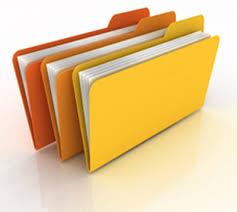 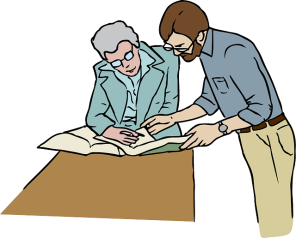 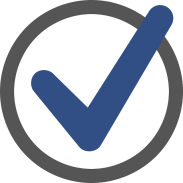 Firmanın güncel mali 
tabloları ve verileri alınır
Firma için mali analiz ve istihbarat raporu hazırlanır
Kredi başvurusu ve istihbarat raporu incelenir
Firma ilgili başvuru evrakı ile Bankamıza Başvurur
Uygun bulunursa kredi tahsis edilir
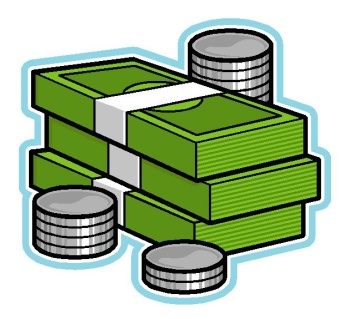 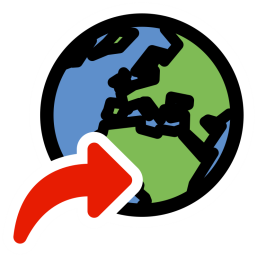 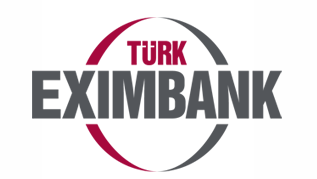 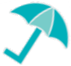 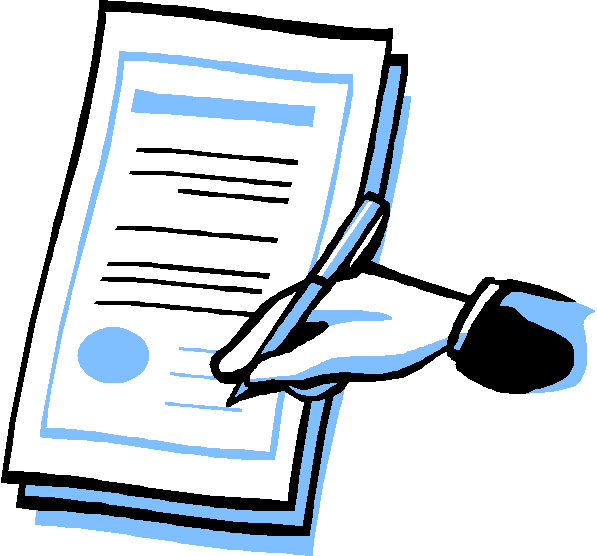 Krediye ilişkin 
teminat tesis edilir.
Krediye ilişkin 
sözleşmeler akdedilir
Firma ihracatını gerçekleştirir
Kredi tutarı firmaya aktarılır
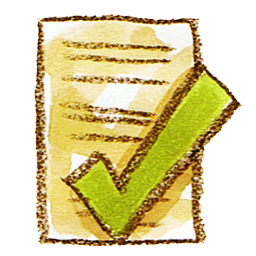 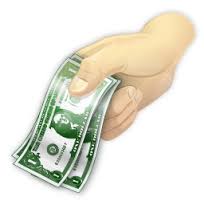 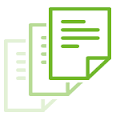 Firma geri ödeme vadesinde 
geri ödemesini yapar
Firma kredi kapsamında doğan 
ihracat taahhüdünü kapatır
Firmadan alınan 
teminatlar iade edilir
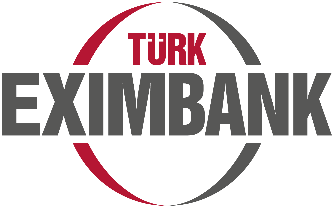 KREDİLENDİRME SÜRECİ (ARACI BANKA KREDİLERİ)
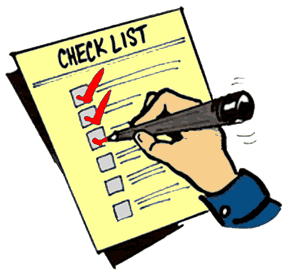 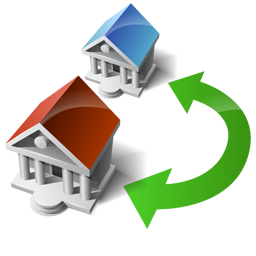 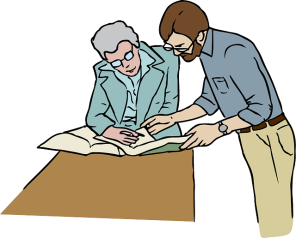 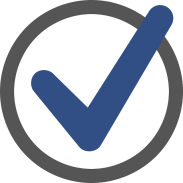 Firma 
Aracı Bankaya Başvurur
Uygun bulunursa kredi tahsis edilir
Aracı Banka başvuruyu Bankamıza iletir
Kredi başvurusu incelenir
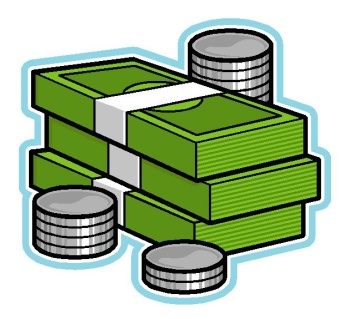 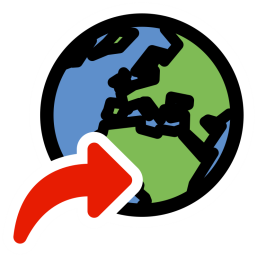 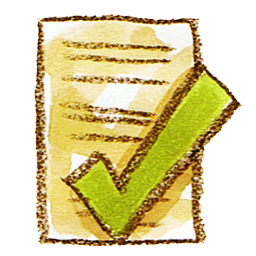 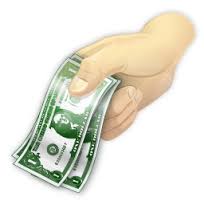 Kredi tutarı 
Aracı Bankaya aktarılır
Firma ihracatını gerçekleştirir
Geri ödeme vadesi geldiğinde Aracı Banka geri ödemeyi Bankamıza yapar
Firma kredi kapsamında doğan 
ihracat taahhüdünü Aracı Banka nezdinde kapatır
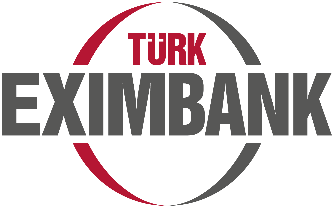 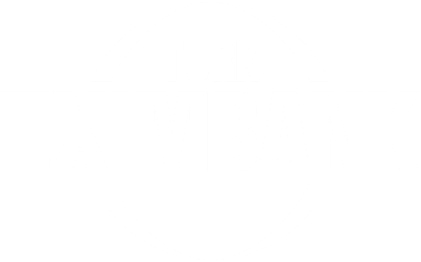 ALACAK SİGORTASI
ALACAK SİGORTASI
TARAFLAR
FONKSİYONLARI
NEDİR
Teminat 
Ticari ve politik risklere karşı tahsilat güvencesi sağlar.
Finansman 
Riskten arınmış alacakların ıskonto edilmesi 
suretiyle finansman imkanı sağlar.
Enformasyon
Alıcı firmalar ve ülkeler hakkında risk analizi yapılmasını sağlar.
Firmaların faturalarının ödenmesini temin eder, ticari faaliyetlerin getirdiği ticari ve siyasi riskleri güvenilir bir şekilde yönetmelerini sağlar.
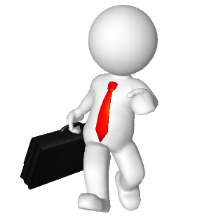 İhracatçı
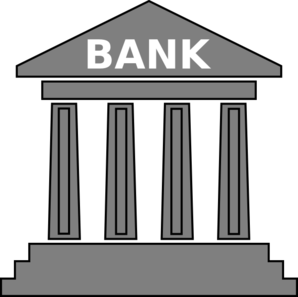 Türk Eximbank
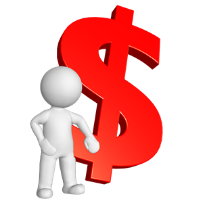 Alıcı
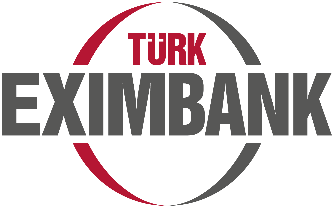 [Speaker Notes: Alacağınızın tahsilatına ilişkin Garanti sunuyoruz.

Sigorta başvurusu sonrasında alıcılarınız, sektörleri ve ülkeleri hakkında yaptığımız araştırmalar sonucu verilen limitler ile dolaylı Enformasyon’a sahip olursunuz. 

Sigorta kapsamına alınan alacaklarınızı doğrudan nakde çevirerek Finansman sağlayabilirsiniz.]
ALACAK SİGORTASI ÜRÜNLERİ
KISA VADELİ PROGRAMLAR
ORTA VE UZUN VADELİ PROGRAMLAR
İhracat Alacak Sigortası

Yurt içi Alacak Sigortası
Spesifik İhracat Kredi Sigortası Sevk Sonrası Risk Poliçesi
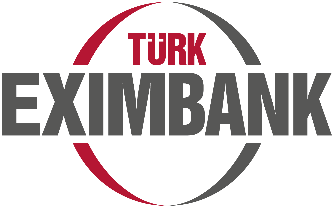 ALACAK SİGORTASI
KAPSAM
VADE
TAZMİNAT %
KISA VADELİ İHRACAT
238 ÜLKE
%90
360 GÜN
238 ÜLKE
1 YILDAN UZUN
%90
ORTA- UZUN VADELİ İHRACAT
KISA VADELİ YURT İÇİ
360 GÜN
%90
YURT İÇİ SATIŞLAR
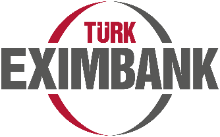 KAPSANAN RİSKLER
TİCARİ RİSKLER
POLİTİK RİSKLER
Alıcının;

İflas etmesi

Tasfiye kararı alınması

Borç ödemekten acze düşmesi

Borçları ile ilgili konkordato ilan etmesi

Borçlarını ödeyememesi
Transfer yasakları veya kısıtlamaları

Alıcının ülkesinde meydana gelen savaş, ihtilal, iç savaş, isyan ve benzeri haller nedeniyle mal bedellerinin ödenmemesi 

İthal yasakları veya kısıtlamaları 

İthal müsaadelerinin iptali 

Alıcının ülkesinde ya da Türkiye sınırları dışında mallara el konulması veya benzeri haller 

Kamu alıcısının ödeyememe hali
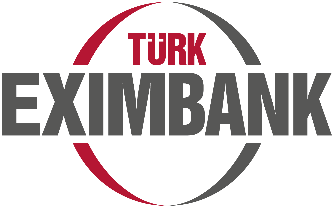 SİGORTA SÜRECİ
Alacaklarına tahsilat güvencesi sağlamak isteyen satıcı firma Türk Eximbank’a gelir.
3
Satıcı firma, müşterileri için Türk Eximbank’tan alıcı limiti talep eder.
Satıcı firma, alıcı limiti çerçevesinde alıcı firmaya sevkiyat gerçekleştirir.
1
5
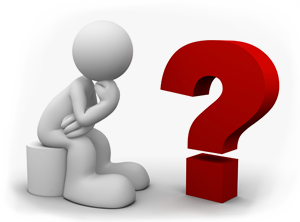 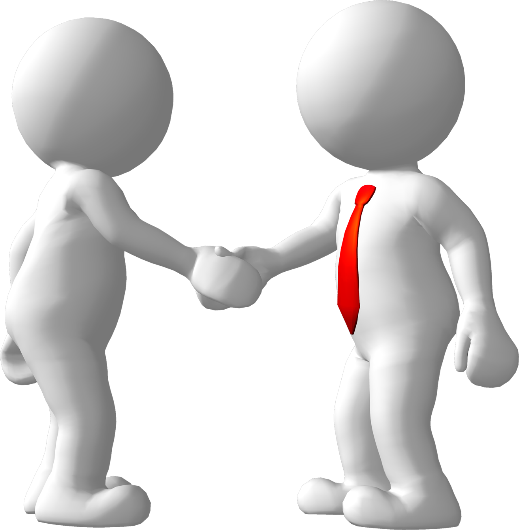 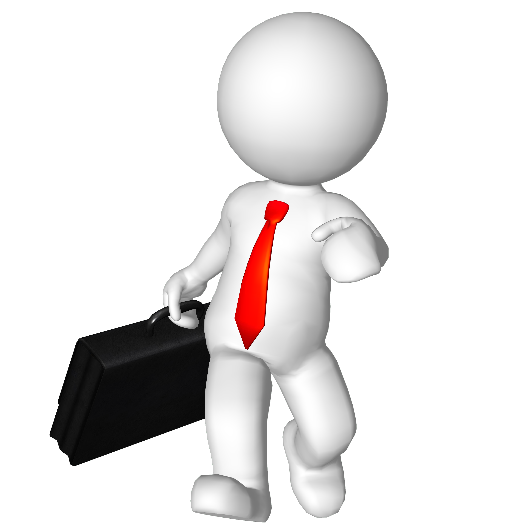 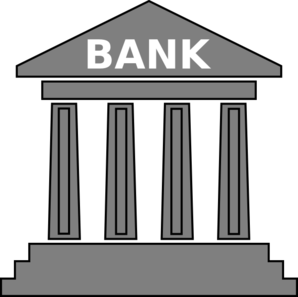 Türk Eximbank
Türk Eximbank satıcı firmanın müşterilerini finansal açıdan değerlendirir. Alıcı limiti tahsis eder.
Olası bir ödeyememe durumunda Türk Eximbank mal bedellerini tazmin eder.
Satıcı firma Türk Eximbank’tan alacak sigortası poliçesi yaptırır.
2
6
4
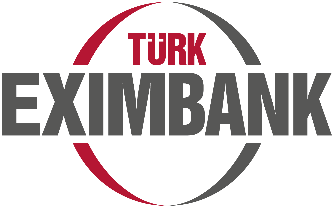 KISA VADELİ SİGORTA POLİÇESİ İLE FİNANSMAN TEMİNİ
SEVK SONRASI REESKONT KREDİSİ
T.C. Merkez Bankası kaynaklı

Firma limiti 350 milyon ABD Doları
(DTŞ firmaları için 400 milyon ABD Doları)

Vadesine maksimum 360 gün kalan ihracat alacakları

Bankamız İhracat Sigorta Poliçesi ile teminatlandırma

Faktoring şirketleri aracılığıyla da kullandırım imkanı
(2015 yılından itibaren)
SEVK SONRASI REESKONT KREDİSİ (SSRK)
SATICI
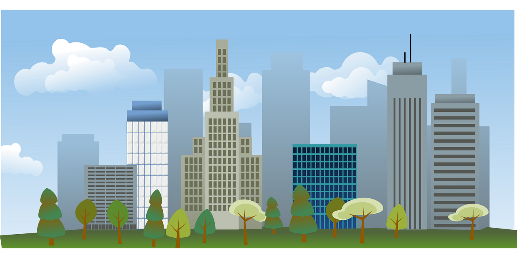 Vadeli Mal Satış İşlemi
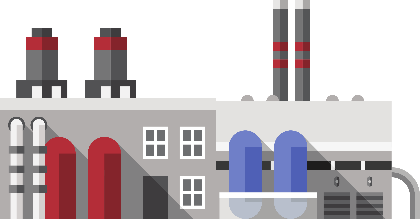 1
4
5
2
Temlik İhbarı / Kabulü
SSRK Talebi
ALICI
SİGORTA
9
Vade’de geri Ödeme
Temlikname + Bono
% 85 Kredi Kullandırım
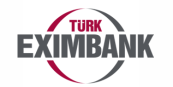 Sigortaya Uygunluk Onayı
7
%15 ‘lik kısmın iadesi
3
10
TCMB ‘ye Geri Ödeme
8
Reeskont Uygunluk  Kabul
6
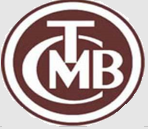 Spesifik İhracat Kredi Sigortası Sevk Sonrası Risk Programı
Katma değeri yüksek sermaye ve/veya yatırım malları ihracatı yapan ihracatçılarımız faydalanabilmektedir,
Dünya’daki 3 ülke hariç 238 ülkeye yapılan ihracatı kapsayan poliçe,
10 yıla kadar vadeli Türk menşeli mal ve hizmetlerin ihracatı sigorta kapsamına alınır,
Alacaklarınız %90’a kadar tazmin edilir. (Akreditifli İşlemler için %95’e kadar )
Bankamızdan veya ticari bankalardan finansman temin etmelerine imkân sağlamaktır,
24 Ay ve üzeri vadeler OECD düzenlemelerine tabidir,
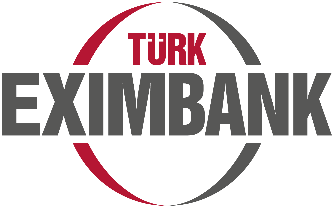 Spesifik İhracat Kredi Sigortası Sevk Sonrası Finansmanı
Satış sözleşmesi bazında ticari ve politik risklere karşı sigortalanan ihracat işlemlerinden doğan, vadeli ihracat alacaklarını sevk sonrası aşamada ıskonto ediyoruz
Krediye ilişkin asli teminat, ihracat alacaklarının ve ihracat bedellerine ilişkin Spesifik İhracat Kredi Sigortası kapsamında doğmuş/doğacak hakların Bankamıza temlik edilmesidir
İhraç edilecek mal, Türk menşeli ve sermaye malı niteliğinde olmalıdır. (gümrük beyanname formunda menşe ülke kodu 052 olan)
Zarar tazmin oranı %95 (LC işlemlerde) = Kredilendirme oranını %90 
Zarar tazmin oranı %90= kredilendirme oranını %85
Azami vade 120 Ay (Yüksek Gelir Grubu Ülkeler için 60 Ay)
24 Ay ve üzeri vadeler OECD düzenlemelerine tabidir
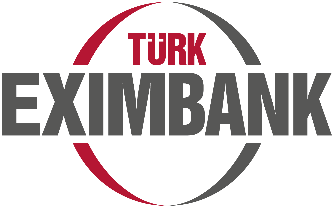 İHRACAT ALACAKLARI ıskonto PROGRAMI – İŞLEM ÖRNEKLERİ
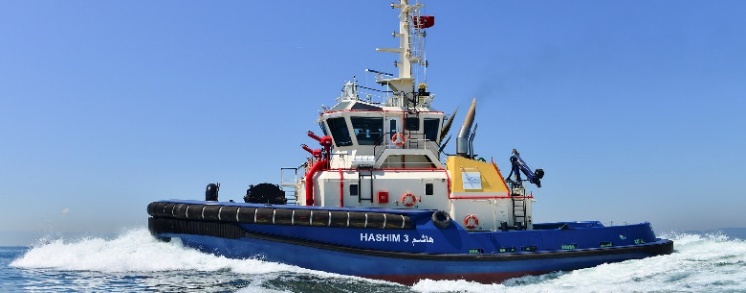 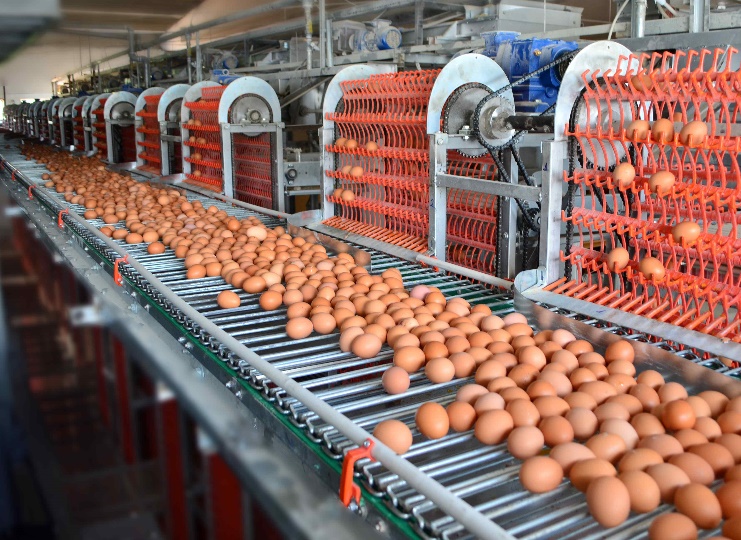 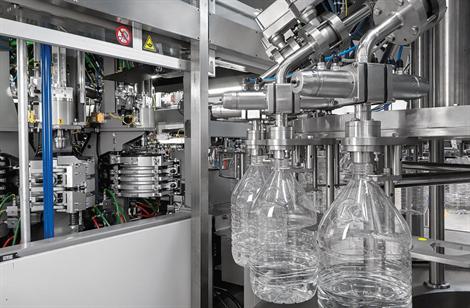 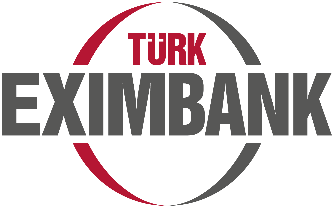 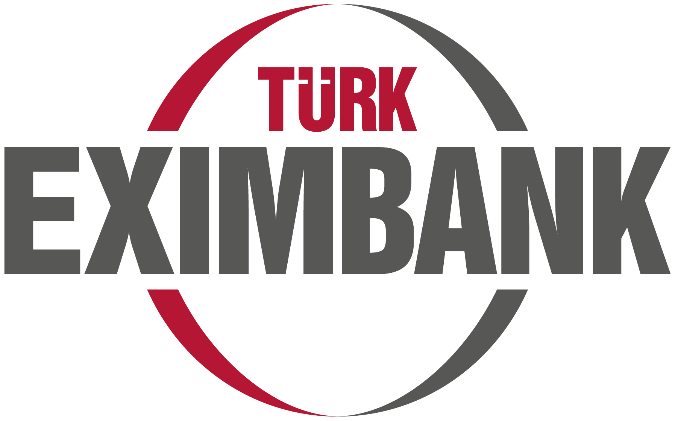 www.eximbank.gov.tr
A.ASLIHAN KÜÇÜK
İÇ ANADOLU BÖLGE MÜDÜRLÜĞÜ / PAZARLAMA
akucuk@Eximbank.gov.tr
0850 200 60 74
GENEL MÜDÜRLÜK
Saray Mah. Ahmet Tevfik İleri Cad. No:19 34768 Ümraniye/İSTANBUL